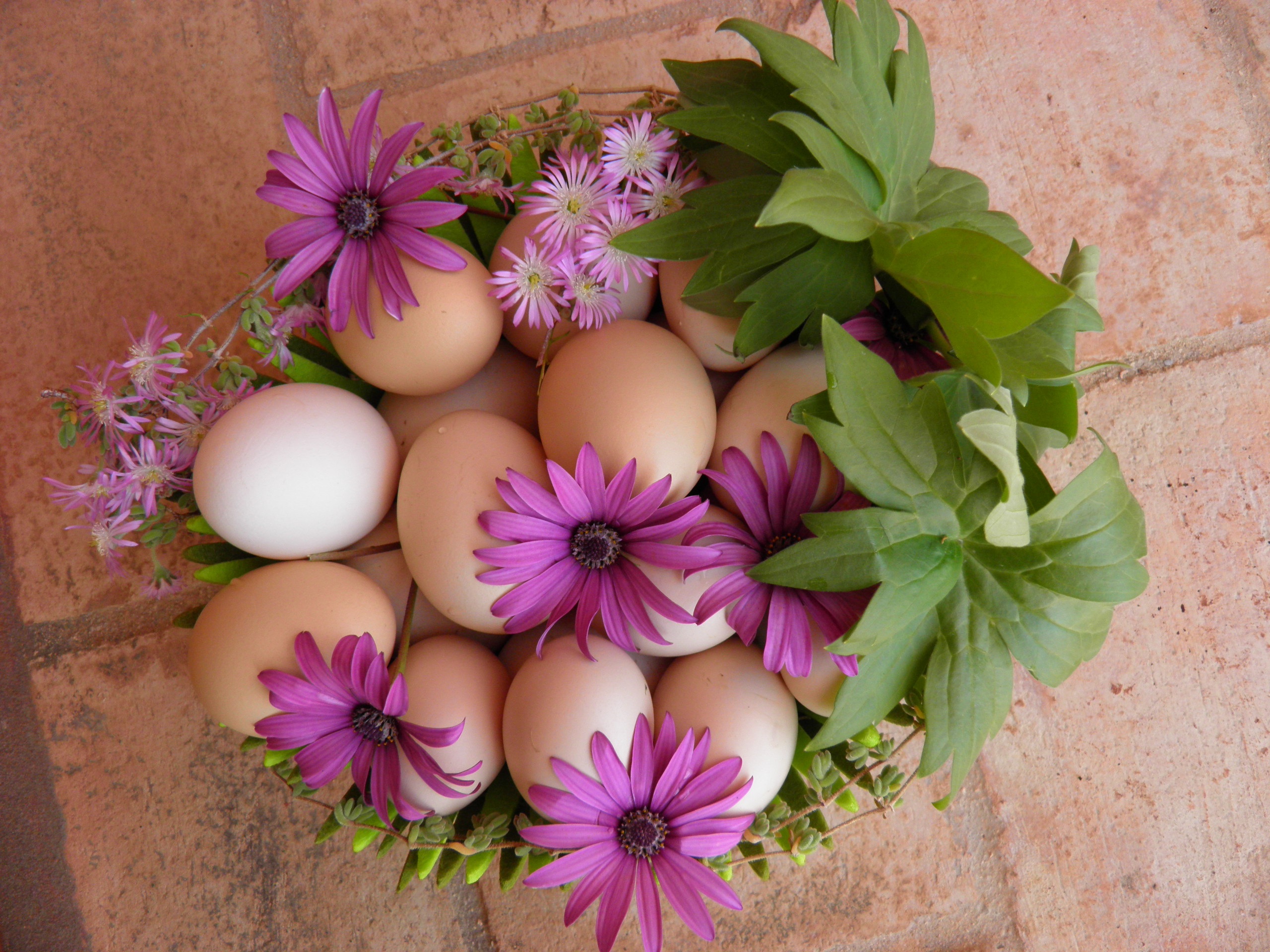 Receita Tradicional
Folar de Páscoa
Ingredientes do Folar:
Receita do Folar de Páscoa:
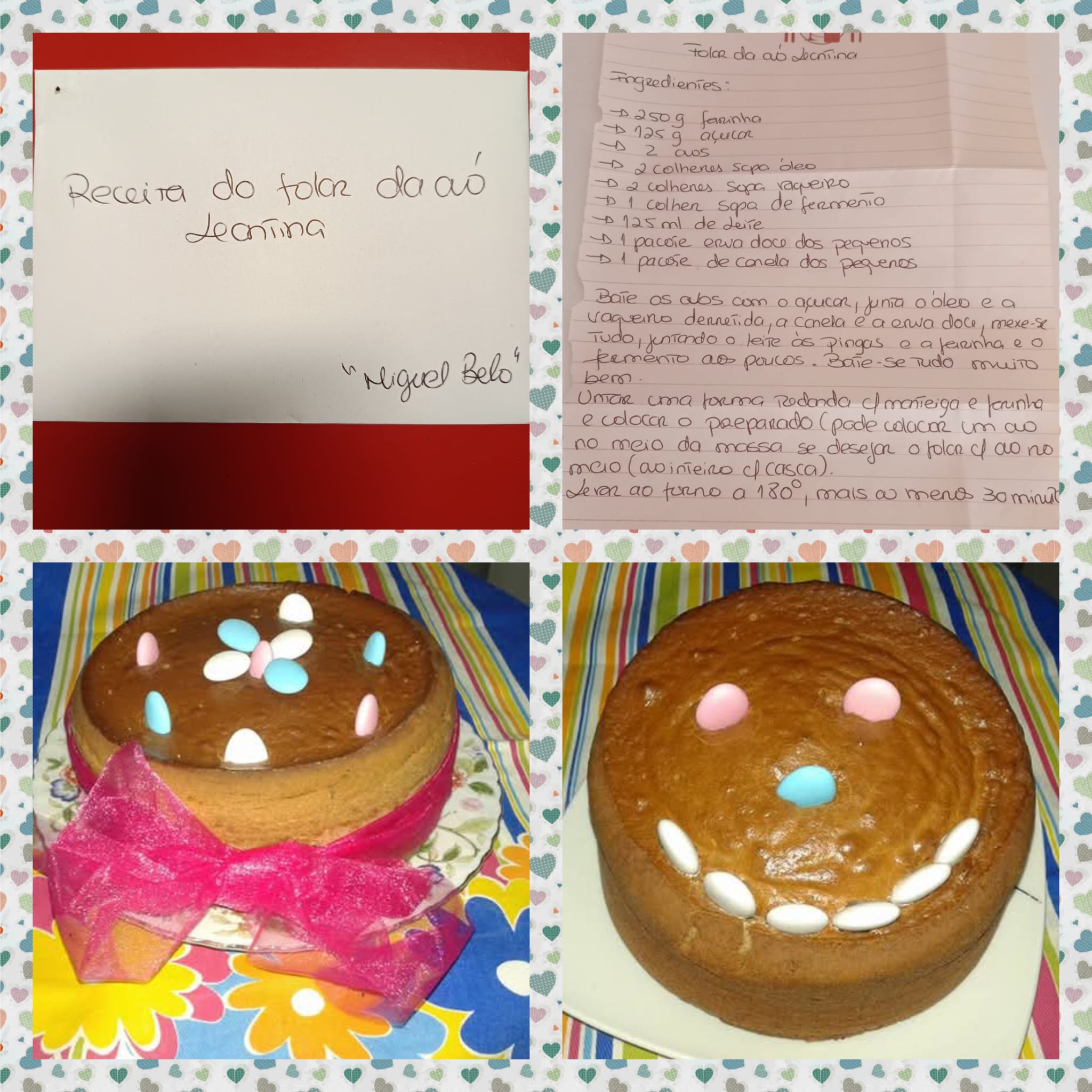 A Entrevista à Avó Leontina
A Avó Leontina veio à escola e….Explicou os procedimentos da receita tradicional… e as crianças degustaram….
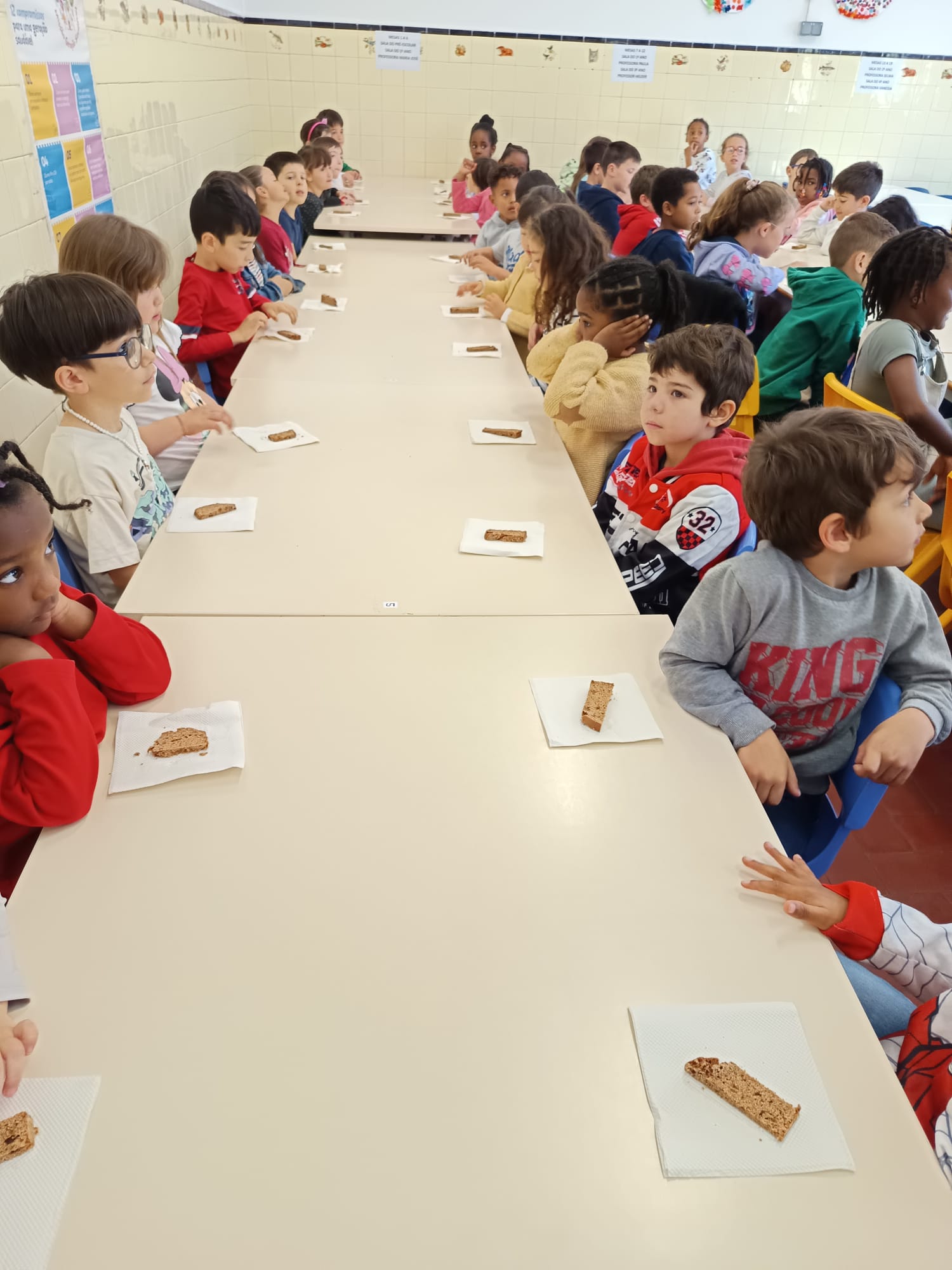 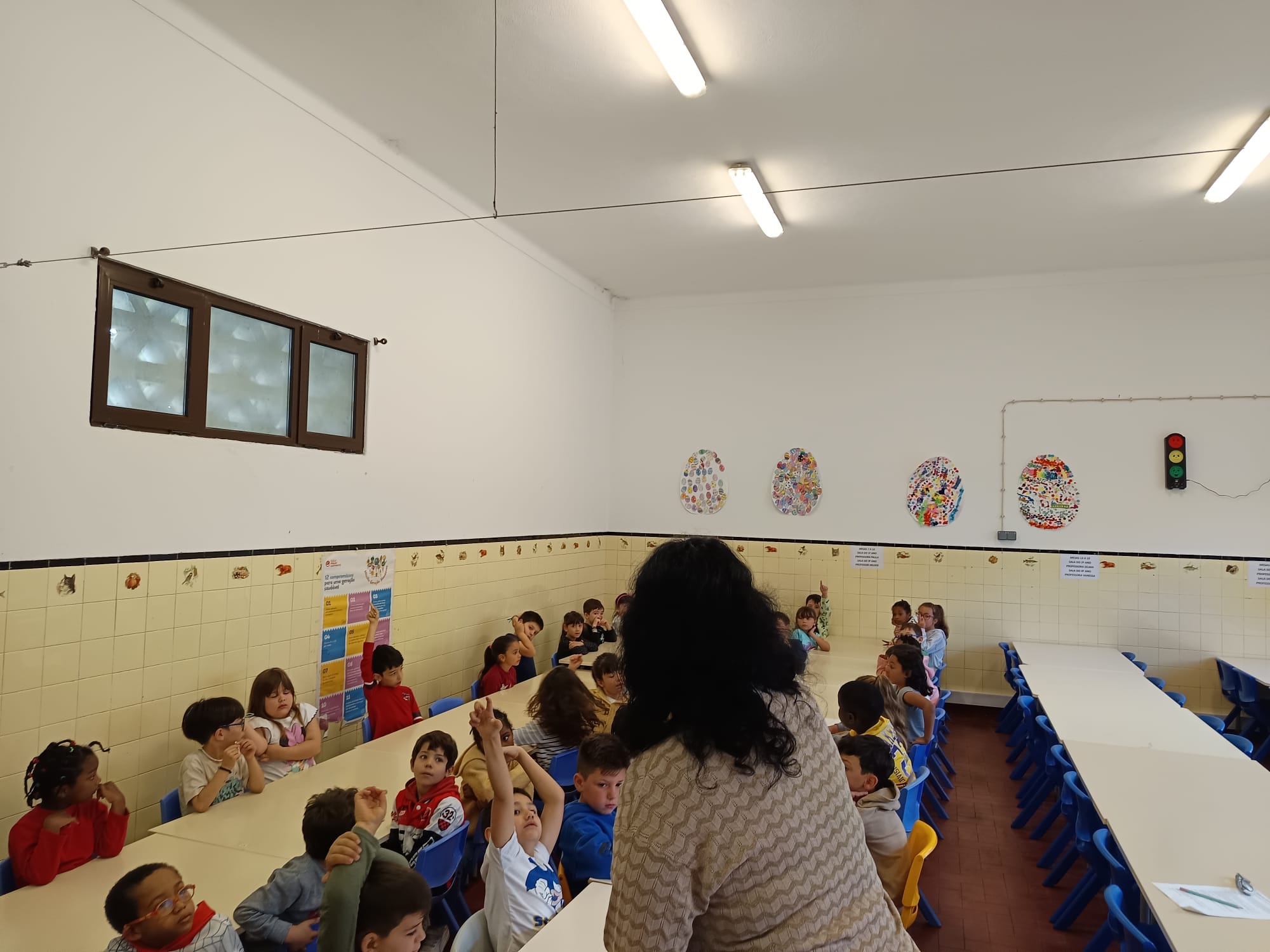 Trabalho Elaborado por:
Jardim de Infância número 1 de Alhos Vedros:  Educadora Ana Parro
1º A 11/Escola Básica nº1 de Alhos Vedros : Professora Maria José Martins